DERMATOLOGICAL CONDITIONS
Mr. KOROS E.K. BSc.N, UoN,
Lecturer,  AIC Litein MTC
Definition of some terms used in Dermatology
Dermatosis; any skin disease without inflammation
Dermatitis; inflammation of the skin
Dermatology;  the science of skin diseases
Dermatologist; medical specialist in skin diseases and their treatments
Dermatomycosis; study of fungal skin infection 
Dermatoglyphics; study of pattern of ridges of the skin of the fingers, palms, toes and soles (genetics) for legal or clinical purposes).
A lesion is any single area of altered skin which may be solitary or multiple. 
A rash is a widespread eruption of lesions (greater than 20 lesions).
NB: Skin lesions can be primary or secondary.
Primary  lesions  are  those,  which  are  not  affected  by trauma,  manipulations  such  as  scratching,  scrubbing,  etc.,  or regression over time. They arise on normal skin. Examples of primary skin lesions include; Macule, Papule, Nodule, Pustule, Vesicle,  Wheal, Cyst. 
Secondary lesions are those that are superimposed on an existing skin lesion. Examples include: scales, crusts, fissures, excoriations, skin ulcers, scars, atrophy and sclerosis
Definitions of Skin Lesions
Macule; a flat spot or discoloured area of the skin, not raised above the surface (lack elevation or depression)
Papule; a palpable lesion or a small solid elevation of the skin just above the epidermis <5mm in diameter.
Nodule; a small swelling or protuberance that extends deeper into the dermis than a papule. >1cm in diameter.
Pustule; a small inflamed elevation of the skin that is filled with pus (similar to a pimple or a blister)
Vesicle; a very small blister (<5mm) usually containing serum (elevated, palpable mass containing serous fluid).
Wheal; a small burning or itching swelling/edematous on the skin usually of brief duration, left by a blow, mosquito bite or as part of an allergic reaction
Cont’…
Purpura; is bleeding into the skin
Erythema; is red skin due to increased blood supply and it will blanch on pressure (i.e. redness of the skin caused by congestion of the capillaries)
Petechiae: pinpoint red spots that appear on the skin as a result of blood leakage into the skin (assoc. with bleeding tendencies or emboli to skin)
Cyst; skin cysts are encapsulated epithelium-lined cavities (>5mm diameter) containing fluid or solid material e.g. blood, pus, sebum, mucus etc. found in the dermis.
Comedones: are the primary lesions of acne caused by sebum blockage in the hair follicle.
Skin tumour; swelling on skin >2.5cm in diameter.
Common Skin Conditions;
Bacterial infections (pyodermas); Impetigo, Folliculitis, Cellulitis, Seborrhea, Seborrheic Dermatoses.
Viral skin infections; Human Papilloma Virus, Herpes Viruses (herpes zoster, herpes simplex), 
Fungal infections (mycoses); ringworms, tinea
Autoimmune skin disorders e.g. Pemphigus.
Non-infective inflammatory conditions; Dermatitis (Eczema), Psoriasis,  Acne Vulgaris, 
Pressure ulcers/decubitous ulcers
Burns; degrees, percentages (‘rule of nines’), complications [a must know for every nurse]
Tumours of the skin (malignant tumours) e.g. Basal cell Carcinoma, Malignant melanoma, Kaposi Sarcoma etc.
IMPETIGO
Impetigo is a superficial bacterial infection of the skin caused by staphylococci, streptococci, or multiple bacteria. 
Bullous impetigo is a more deep-seated infection of the skin caused by Staphylococcus aureus, and it is characterized by the formation of bullae (i.e., large, fluid-filled blisters) from original vesicles. The bullae rupture, leaving raw, red areas
The exposed areas of the body i.e. face, hands, neck, and extremities are most frequently involved.
Cont’…
Impetigo is contagious and may spread to other parts of the patient’s skin or to other members of the family who touch the patient or use towels or combs that are soiled with the exudate of the lesions
Although impetigo is seen at all ages, it is particularly common among children living in poor hygienic conditions. 
It often follows pediculosis capitis (head lice), scabies (itch mites), herpes simplex, insect bites, poison ivy, or eczema.
Chronic health problems, poor hygiene, and malnutrition may predispose an adult to impetigo. Some people have been identified as asymptomatic carriers of S. aureus, usually in the nasal passages.
Clinical Manifestations of Impetigo
The lesions begin as small, red macules, which quickly become discrete, thin-walled vesicles that soon rupture and become covered with a loosely adherent honey-yellow crust 
These crusts are easily removed to reveal smooth, red, moist surfaces on which new crusts soon develop. If the scalp is involved, the hair is matted, which distinguishes the condition from ringworm.
Impetigo
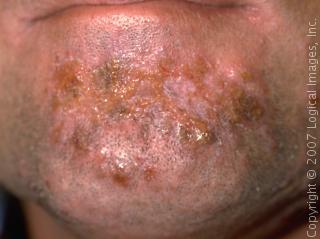 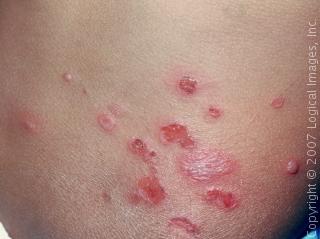 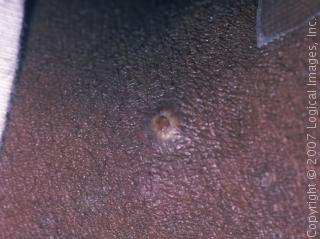 Management of Impetigo
Systemic antibiotic therapy is the usual treatment.
It reduces contagious spread, treats deep infection, and prevents acute glomerulonephritis (i.e., kidney infection), which may occur as an aftermath of streptococcal skin diseases. 
In non-bullous impetigo, benzathine penicillin or oral penicillin may be prescribed.
Bullous impetigo is treated with a second-generation penicillins (e.g., cloxacillin, dicloxacillin).
In penicillin-allergic patients, erythromycin is an effective alternative
Cont’...
Topical antibacterial therapy (e.g. mupirocin) may be prescribed when the disease is limited to a small area. However, topical therapy requires that the medication be applied to the lesions several times daily for a week
When topical therapy is prescribed, lesions are soaked or washed with soap solution to remove the central site of bacterial growth, giving the topical antibiotic an opportunity to reach the infected site.
Cont’…
After the crusts are removed, a topical medication (e.g., Polysporin, bacitracin) may be applied. 
Gloves are worn when providing patient care. 
An antiseptic solution, such as povidone-iodine (Betadine) may be used to clean the skin, reduce bacterial content in the infected area, and prevent spread.
Cont’…
The nurse instructs the patient and family members to bathe at least once daily with bactericidal soap. 
Cleanliness and good hygiene practices help prevent the spread of the lesions from one skin area to another and from one person to another. 
Each person should have a separate towel and washcloth. 
Because impetigo is a contagious disorder, infected people should avoid contact with other people until the lesions heal.
SEBORRHEIC DERMATOSES
Seborrhea is excessive production of sebum (i.e., secretion of sebaceous glands) in areas where sebaceous glands are normally found in large numbers, such as the face, scalp, eyebrows, eyelids, sides of the nose and upper lip, malar regions (i.e., cheeks), ears, axillae, under the breasts, groin, and gluteal crease of the buttocks. 
Seborrheic dermatitis is a chronic inflammatory disease of the skin with a predilection for areas that are well supplied with sebaceous glands or lie between skin folds, where the bacteria count is high.
Clinical Manifestations
Two forms of seborrheic dermatoses can occur, an oily form and a dry form. 
Either form may start in childhood and continue throughout life. 
The oily form appears moist or greasy.
There may be patches of sallow, greasy skin, with or without scaling, and slight erythema (i.e. redness), predominantly on the forehead, naso-labial fold, beard area, scalp, and between adjacent skin surfaces in the regions of the axillae, groin, and breasts.
Cont’…
Small pustules or papulo-pustules resembling acne may appear on the trunk.
The dry form, consisting of flaky desquamation of the scalp with a profuse amount of fine, powdery scales, is commonly called dandruff. 
The mild forms of the disease are asymptomatic
When scaling occurs, it is often accompanied by pruritus (itching), which may lead to scratching and secondary infections and excoriation.
Predisposing factors of Seborrheic Dermatitis
Genetic predisposition. 
Hormones 
Nutritional status
Infection
Emotional stress
Management of Seborrheic Dermatitis
Because there is no known cure for seborrhea, the objective of therapy is to control the disorder and allow the skin to repair itself.
Seborrheic dermatitis of the body and face may respond to a topically applied corticosteroid cream, which allays the secondary inflammatory response. However, this medication should be used with caution near the eyelids, because it can induce glaucoma and cataracts in predisposed patients.
Cont’...
Patients with seborrheic dermatitis may develop a secondary candidal (yeast) infection in body creases or folds.
To avoid this, patients should be advised to ensure maximum aeration of the skin and to clean carefully areas where there are creases or folds in the skin. 
Patients with persistent candidiasis should be evaluated for diabetes.
Cont’...
The mainstay of dandruff treatment is proper, frequent shampooing (daily or at least three times weekly) with medicated shampoos.
Two or three different types of shampoo should be used in rotation to prevent the seborrhea from becoming resistant to a particular shampoo. The shampoo is left on at least 5 to10 minutes. 
As the condition of the scalp improves, the treatment can be less frequent. 
Antiseborrheic shampoos include those containing selenium sulfide suspension, zinc pyrithione, salicylic acid or sulfur compounds, and tar shampoo that contains sulfur or salicylic acid.
Cont’…
A person with seborrheic dermatitis is advised to avoid external irritants, excessive heat, and perspiration; rubbing and scratching prolong the disorder.
 To avoid secondary infection, the patient should air the skin and keep skin folds clean and dry.
The patient is cautioned that seborrheic dermatitis is a chronic problem that tends to reappear. The goal is to keep it under control. 
Patients need to be encouraged to adhere to the treatment program.
Those who become discouraged and disheartened by the effect on body image should be treated with sensitivity and an awareness of their need to express their feelings
HERPES ZOSTER
Herpes zoster, also called shingles, is an infection caused by the varicella-zoster virus, a member of a group of DNA viruses (the virus is a member of the herpes-virus group). 
The viruses causing chickenpox and herpes zoster are indistinguishable,  hence the name varicella-zoster virus.
The disease is characterized by a painful vesicular eruption along the area of distribution of the sensory nerves from one or more posterior ganglia.
Cont’...
It is assumed that herpes zoster represents a reactivation of latent varicella virus infection and reflects lowered immunity
After a case of chickenpox runs its course, it is thought that the varicella zoster viruses responsible for the outbreak lie dormant inside nerve cells near the brain and spinal cord. 
Later, when these latent viruses are reactivated, they travel by way of the peripheral nerves to the skin, where the viruses multiply and create a red rash of small, fluid-filled blisters
Clinical Manifestations
The incubation period for herpes zoster is 7-21 days
Manifestations occur in three phases;  pre-eruptive, acute eruptive and post-herpetic neuralgia (PHN)
Pre-eruptive phase is characterized by;
Previously dormant VZV becomes reactivated within dorsal root ganglia of the spinal cord and follow the dermatome that corresponds with the ganglion/ganglia affected.
Pain, pruritus and paresthesia over the sensory region following that dermatome.
This phase lasts 1-10 days, with 48 hours being typical.
NB: a dermatome is an area supplied by a nerve
Acute eruptive phase characterized by;
Appearance of unilateral patchy erythematous vesicular swellings areas (eruptions) in the dermatomal area affected
Development of initially clear vesicles that become purulent (cloudy) and eventually rapture and form crusts
The inflammation is usually unilateral, involving the thoracic, cervical, or cranial nerves in a band-like configuration. 
The blisters are usually confined to a narrow region of the face or trunk
Pain that is severe and unrelenting (burning, lancinating i.e. tearing or sharply cutting), stabbing, or aching.
Some patients have no pain, but itching and tenderness may occur over the area.
Sometimes, malaise and gastrointestinal disturbances precede the eruption
Lasts 10-15 days
Post-herpetic neuralgia is variable in terms of duration and manifestations.
It is characterized by;
Pain which is localized to the dermatological area affected and may be severe for 30 or more days after lesions have healed.
NB: Herpes Zoster Opthalmicus (HZO) is a rare sub-type of herpes zoster that causes severe ocular pain and complications such as blindness.
Management
The goals of herpes zoster management are to relieve the pain and to reduce or avoid complications, which include;
Infection, 
Scarring, 
Post-herpetic neuralgia and 
Eye complications. 
Pain is controlled with analgesics, because adequate pain control during the acute phase helps prevent persistent pain patterns.
Cont’...
Systemic corticosteroids reduce incidence and duration of PHN
There is evidence that infection is arrested if oral antiviral agents such as acyclovir (Zovirax), valacyclovir (Valtrex), or famciclovir (Famvir) are administered within 24 hours of the initial eruption. 
Intravenous acyclovir, if started early, is effective and significantly reducing the pain and halting the progression of the disease.
Topical agents containing calamine or lidocaine are helpful, but not in steroid preparations
Antihistamine to control itching
Antibiotics for secondary bacterial infections
Cont’...
In addition to medications, cold compresses may help to relieve pain and itching 
The patient is taught how to apply wet dressings or medication to the lesions and to follow proper hand hygiene techniques to avoid spreading the virus
The disease can be prevented by avoidance of person with herpes zoster, during contagious phase.  The person with varicella is contagious from 1-2 days before rash onset until the lesions have crusted (until the rash develops crusts).
Cont’…
Varicella vaccine for children and adults who have not had chicken pox.
Zostavax vaccine is administered for pts over the age of 60 years.
NB: People who have been exposed to varicella (i.e., chicken pox) by primary infection or by vaccination are not at risk for infection after exposure to patients with herpes zoster.
Nursing Management;
Educate patient and family about importance of;
medication adherence, 
how to apply wet dressings or medications, 
proper hand hygiene to avoid spreading the virus
diversional activities and relaxation techniques to encourage restful sleep and alleviate discomfort
Instruct patient and relatives on importance of having a caretaker incase of self care deficit especially related to old age.
HERPES SIMPLEX
Herpes simplex is a common skin infection caused by herpes simplex virus.
There are two types of the causative virus, which are identified by viral typing;
Herpes simplex type 1 
Herpes simplex type 2 
Generally, herpes simplex type 1 occurs on the skin of the lips, mouth, gums or tongue and type 2 in the genital area, but both viral types can be found in both locations.
Cont’...
Herpes simplex is classified as a true primary infection, a non-primary initial episode, or a recurrent episode. 
True primary infection is the initial exposure to the virus.
A non-primary initial episode is type 1 or type 2 in a person previously infected with the other type.
Recurrent episodes are subsequent episodes of the same viral type
Cont’…
About 85% of adults worldwide are seropositive for herpes type 1. 
The prevalence of herpes type 2 is lower; type 2 usually appears at the onset of sexual activity.
Serologic testing shows that many more people are infected than have a history of clinical disease.
Other disorders caused by Herpes Simplex virus include herpetic whitlow (fingers infxn), labial herpes (lips), cutaneous herpes (skin), herpetic proctitis (ano-rectal inflammation by herpes) etc.
Diagnosis
History Taking
Physical Examination
Signs and Symptoms
Culture of lesion (Tzanck smear test)
Clinical Manifestations
Following initial infection, the virus lives dormant in nerve ganglia near the spinal column, where the immune system cannot destroy it. 
So passive in asymptomatic
Recurrence of symptomatic infection happens, simultaneously  or may be triggered by stress such as fever, sunburn, illness, menses, fatigue or injury
The secondary lesion may appear isolated or a group of small vesicles or pustules on erythematous base
Cont’...
Crusts eventually forms and lesion heals, almost 1 week the lesion are contagious 
Some patients may have prodromal phase of burning and tingling at the site for a few hrs before eruption.
They become erythematous, swollen, there may be redness with no blistering
Lesions can burn, itch and be painful
Management of Herpes Simplex
Topical acyclovir ointment for primary lesions
Oral antiviral medications as ordered
Various lotions, creams and ointments may be prescribed to accelerate drying healing of lesions, e.g. camphor, phenol, alcohol
Antibiotic for secondary bacterial infection
Analgesics to relieve pain.
PEMPHIGUS (Pemphigus Vulgaris)
Pemphigus is a group of serious blistering diseases of the skin which is autoimmune in nature and is characterized by the appearance of bullae (i.e. blisters) of various sizes on apparently normal skin and mucous membranes.
Pathophysiology of Pemphigus
Available evidence indicates that pemphigus is an autoimmune disease involving immunoglobulin G (IgG) whereby the IgG antibody is directed against a specific cell-surface antigen in epidermal cells, antigen–antibody reaction occurs resulting to blister formation. The level of serum antibody is predictive of disease severity.
Predisposing factors of Pemphigus;
Autoimmunity i.e. IgG mediated autoimmune reactions
Genetic factors may also play a role in its development, with the highest incidence among those of Jewish or Mediterranean descent.
Age; this disorder usually occurs in men and women in middle and late adulthood. 
Drugs e.g. penicillins and captopril 
Neurological Conditions e.g. Myasthenia Gravis (MG).
Diagnosis
History of genetics predisposition, esp Jews and Mediterraneans, drugs, MG. 
Inspection and palpation (see CF below;)
Painful irregularly shaped oral lesions, bullae,  
Offensive odour,
Nikolsky’s sign, 
Investigations; 
Lab specimens from blisters and sorrounding skin shows acantholysis (separation of epidermal cells) 
Immunofluorescence studies reveals intraepidermal presence of IgG.
Clinical Manifestations of Pemphigus
Most patients present with oral lesions appearing as irregularly shaped erosions that are painful, bleed easily, and heal slowly.
The skin bullae enlarge, rupture, and leave large, painful eroded areas that are accompanied by crusting and oozing.
 A characteristic offensive odor emanates from the bullae and the exuding serum.
Cont’…
There is blistering or sloughing of uninvolved skin when minimal pressure is applied (i.e. Nikolsky’s sign). 
The eroded skin heals slowly, and huge areas of the body eventually are involved.
Bacterial super-infection is common
Fluid and electrolyte imbalance, hypoalbuminaemia occurs
Management of Pemphigus
The goals of therapy are to;
Bring the disease under control as rapidly as possible, 
Prevent loss of serum and the development of secondary infection, 
Promote re-epithelization (i.e. renewal of epithelial tissue).
Corticosteroids are administered in high doses to control the disease and keep the skin free of blisters.
Management cont’…
The high dosage level of corticosteroids is maintained until remission is apparent. 
In some cases, corticosteroid therapy must be maintained for life.
Corticosteroids are administered with meals or immediately after a meal and may be accompanied by an antacid as prophylaxis against gastric complications. 
Essential to therapeutic management are daily evaluations of body weight, blood pressure, blood glucose levels, and fluid balance. 
NB: Corticosteroid therapy has serious side effects...
Quiz: List some side effects of Corticosteroids (Hydrocortisone/cortisol);
1.
2.
3.
4.
5.
6.
7.
8.
9.
10.
Etc……………………
Did your list include the following;
Adiposity of the face (moon face)
Muscle wasting esp. the limbs
Osteoporosis and pathological fractures
Diabetes mellitus due excess gluconeogenesis
Immuno-depression
Recurrent infections
Insomnia, excitability, euphoria, depression or mania
Hypertension
Menstrual disturbances
Renal failure
Peptic ulcers
Management of Pemphigus Cont’…
Immunosuppressive agents (e.g. azathioprine, cyclophosphamide, gold) may be prescribed to help control the disease and reduce the corticosteroid dose. 
Plasmapheresis (i.e. plasma exchange) temporarily decreases the serum antibody level and has been used with variable success, although it is generally reserved for life-threatening cases
ECZEMA (Atopic Dermatitis)
Eczema is a non-infectious inflammatory dermatosis (type I immediate hypersensitivity rxn) also called Atopic Dermatitis resulting from an inflammatory reaction of the skin (especially the epidermis) to physical, chemical or biologic agents/irritants.
A family history is common with highest incidence in infants and children (10-20% of children in the West)
Primary irritant type is where a non-allergic reaction results from exposure to an irritating substance
Secondary irritant type is due to allergic rxn as a result of exposure of already sensitized people to contact allergens (Contact Dermatitis)
This condition (eczema) is characterized by signiﬁcant elevations of serum IgE and peripheral eosinophilia, pruritus and hyperirritability of the skin, large amounts of histamine in the skin, excessive dryness of the skin with resultant itching related to changes in lipid content, sebaceous gland activity, and sweating.
It can be acute or chronic 
In response to stroking of the skin, with immediate redness and swelling appears on the skin, followed in 15 to 30 seconds by pallor, which persists for 1 to 3 minutes. 
Lesions develop secondary to the trauma of scratching and appear in areas of increased sweating and hyper vascularity.
Atopic dermatitis is chronic and assoc. with allergy and mostly affects atopic individuals i.e. those prone to hypersensitivity disorders, children affected by hay fever or asthma. Remissions, recurrence and exacerbations may occur.
Treatment must be individualized.
Causes
Soaps
Detergents
Scouring compounds
Industrial chemicals
Predisposing factors
Family history of allergic diseases
Extremes of heat and cold
Frequent contact with soap and water
Pre-existing skin disease
Persons at risk
Persons whose profession requires repeated hand washing e.g. nurses
Persons with repeated exposure to food or other irritants e.g. cleaners, hairdressers, food preparation workers
Women (more commonly affected than men)
Clinical Manifestations
Eruptions begin when causative agent contacts the skin; the first reaction include;
Pruritus
Burning
Erythema
Followed closely by;
Edema, 
papules, 
vesicles,
oozing or weeping
In sub acute phase, the vesicular changes are less marked, and they alternate with crusting, drying, fissuring and peeling
If repeated reactions occur, or if the patient continually scratches the skin, lichenification (thickening of the epidemis with exaggerations of the normal creases) and pigmentation occur.
Secondary bacterial infection may follow.
Management of Eczema
Remove offending irritant if identified through detailed history and physical exam
Avoid use of soap  until healing occurs
Use of barrier cream containing ceramide for small patches of erythema e.g. Impruv, Dimethicone (cetaphil).
Apply cool, wet dressings over small areas of vesicular dermatitis which also helps to clear oozing eczematous lesions.
Corticosteroids (although efficacy still in doubt).
Patient education on preventing further bouts of infxn
Patient Education on Prevention of Eczema
Avoid contact with irritants e.g. heat, soap, rubbing, gloves (such as for washing dishes or general cleaning unless they are cotton lined).
Choose bath soaps, laundry detergents and cosmetics that do not contain fragrance
Avoid using fabric softener dryer sheet; fabric softener added to washer may be used
Avoid topical medications, lotions or ointments except those specifically prescribed for your condition
Wash skin thoroughly immediately after exposure to possible irritants
ANY QUESTIONS SO FAR?
PSORIASIS
Psoriasis is a chronic non-infectious inflammatory disease of the skin in which epidermal cells are produced by autoimmune reactions at a rate that is about six to nine times faster than normal 
The cells in the basal layer of the skin divide too quickly, and the newly formed cells move so rapidly to the skin surface that they become evident as red, profuse scales or silvery plaques of epidermal tissue commonly appearing on the skin over elbows, knees, scalp, lower back and buttocks sometimes associated with arthritis.
Lesions may appear anywhere including oral cavity, eyes and joints.
onset at any age, with median 28 years.
The psoriatic epidermal cell may travel from the basal cell layer of the epidermis to the stratum corneum (i.e. skin surface) and be cast off in 3 to 4 days, which is in sharp contrast to the normal 26 to 28 days.
As a result of the increased number of basal cells and rapid cell passage, the normal events of cell maturation and growth cannot take place.
This abnormal process does not allow the normal protective layers of the skin to form
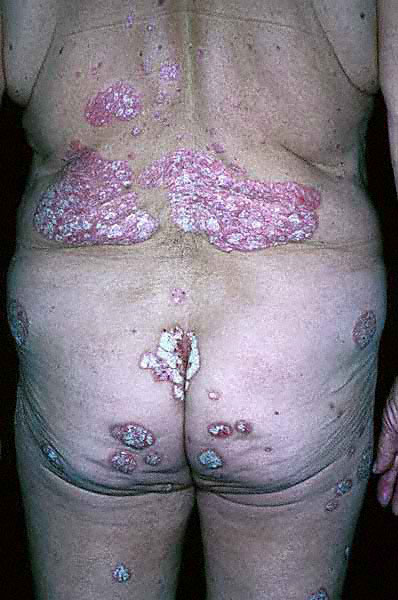 Types of Psoriasis
Plaque Psoriasis; most common (80% of cases), often appears on the elbows, knees, lower back, scalp. Xteristic thick, red patches of skin, often with a silver or white layer of scale.
Guttate Psoriasis; appear as small red spots on the skin of torso and limbs, face or scalp
Nail psoriasis; causes nail pitting, grooves, discolouration, loosening or crumbling of the nail, thickened skin under the nail, and coloured patches or spots under the nail. May resemble but should not be confused with fungal infections of the nail.
Scalp Psoriasis; painful, itchy patches (severe dandruff) noticeable at hairline.
Inverse/Flexural Psoriasis; red, shiny, smooth spots with few scales appearing in skin folds (under the breast, armpits or groin/genital area). Sweat and moisture from skin folds keeps this form of psoriasis from shedding skin scales; and the skin-to-skin contact can make it very irritating
Pustular Psoriasis; xterized by white pustules surrounded by red skin. Pus inside the blisters is non-infectious. Scaling also occurs.
Psoriatic Arthritis; painful, physically limiting condition of the joints and often becomes quite severe in the hands.
Erythrodermic Psoriasis; rarest but very serious and painful form of psoriasis that resembles severe burns to the skin with exfoliations than small scales typical to most psoriasis.
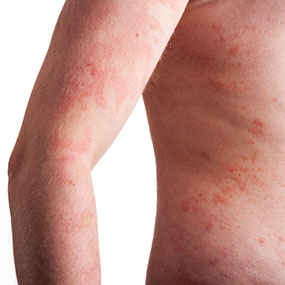 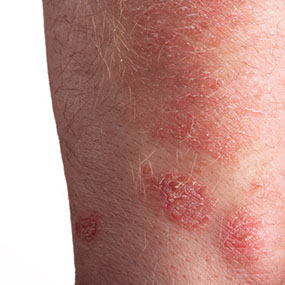 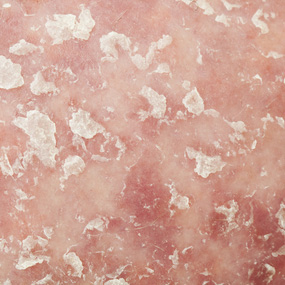 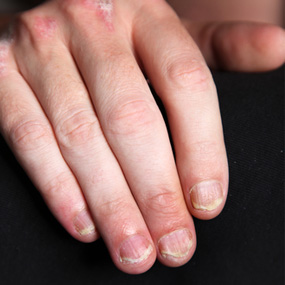 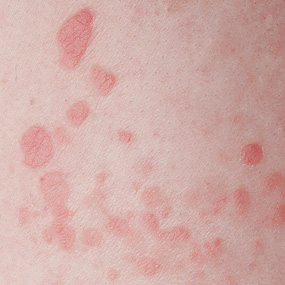 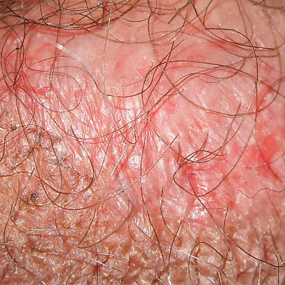 Predisposing factors
Although the primary cause is unknown, a combination of specific genetic makeup and environmental stimuli may trigger the onset of dx. 
There is some evidence that the cell proliferation is mediated by the immune system. 
Periods of emotional stress and anxiety aggravate the condition. 
Trauma, infections, and seasonal and hormonal changes also are trigger factors
Obesity.
Women gender more common than in men.
Pathophysiology of Psoriasis
Autoimmune causes are triggered by periods of emotional stress, anxiety, trauma, infections, seasonal or hormonal changes causing infiltration of the epidermis by activated T cells and cytokines resulting to vascular engorgement, proliferation of keratinocytes and epidermal hyperplasia.  Epidermal cells improperly retain their nuclei, crippling ability to release lipids that encourage cellular adhesion resulting in turnover of poorly matured cells that do not adhere well to each other; classic presentation of plaque-like lesions that have silvery, scaly, flaky appearance.
Clinical features
Secondary Lesions appear as red, raised patches of the skin covered with silvery scales.
If scales are scraped away, the dark red base of lesion is exposed, with multiple bleeding point
Patches are dry and may or may not itch
The condition may involve nail pitting, discoloration, crumbling beneath the plate free edges and separation of the nail plate
In erythrodermic psoriasis, the pt is acutely ill, with fevers, chills and electrolyte imbalance.
Diagnosis
Presence of classic plaque-type lesions occurring more commonly on the outer, extensor surfaces of the body such as knees and elbows generally confirms the diagnosis of psoriasis (plague psoriasis)
Also assess signs of nail and scalp involvement and a positive family history
Red, shiny smooth rashes/lesions hidden on skin folds (flexures) such as the armpits, genitals, under the breasts or buttocks limited to smaller patches unlike the scaly, silvery, pustular spots and crusting skin confirms inverse/flexural psoriasis. More common in obese or overweight and middle-aged people.
Management of Psoriasis
NB: There is no known cure for Psoriasis. The main Goals of Management are;
To slow the rapid turnover of epidermis.
To promote resolution of the psoriatic lesions.
To control the natural cycles of the disease.
General Mgt …
Manage emotional factors especially stress
Gentle removal of scales by taking baths with added oils (olive oil, mineral oil) and using soft brush to scrub psoriatic plaques.
Specific Management of Psoriasis
Topical agents e.g. Corticosteroids
Phototherapy e.g. Narrow-band UV A/B therapy
Systemic agents e.g. cytotoxics (methotrexate, infliximab). 
NB: Monitor for side effects of these agents
8. ACNE VULGARIS
Is  a common skin disorder of the sebaceous glands and the hair follicles that usually occurs on the face, chest, upper back and shoulder.
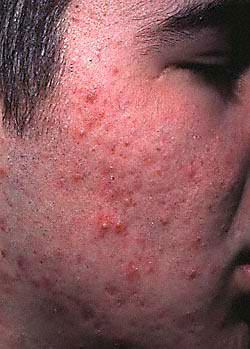 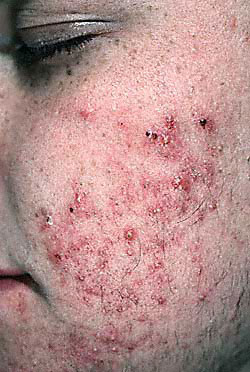 Causes of Acne;
The most common cause is hormonal changes during puberty
The sebaceous of androgens (in adolescence or menstrual cycle) in turn stimulates the sebaceous glands to increase sebum production.
This along with gradual obstruction of the pilo-sebaceous ducts with accumulation debris, rupture of sebaceous glands, which causes inflammation
It may also be due to hereditary, stress or external irritation (soaps and cosmetics)
Pathophysiology of Acne Vulgaris
During childhood, the sebaceous glands are small and virtually non-functioning. These glands are under endocrine control, especially by the androgens. 
During puberty, androgens stimulate the sebaceous glands, causing them to enlarge and secrete a natural oil, sebum, which rises to the top of the hair follicle and flows out onto the skin surface.
Pathophysiology Cont’…
In adolescents who develop acne, androgenic stimulation produces a heightened response in the sebaceous glands so that acne occurs when accumulated sebum plugs the pilo-sebaceous ducts. This accumulated material forms comedones.
Although the exact cause is unknown, some closed comedones may rupture, resulting in an inflammatory reaction caused by leakage of follicular contents (e.g., sebum, keratin, bacteria) into the dermis. 
This inflammatory response may result from the action of certain skin bacteria, such as Propionibacterium acnes, that live in the hair follicles and break down the triglycerides of the sebum into free fatty acids and glycerin. 
The resultant inflammation is seen clinically as erythematous papules, inflammatory pustules, and inflammatory cysts.
Clinical Manifestations
The initial lesions are called comedones; closed comedones or white heads are small white papules with tiny follicular openings
These may eventually become open comedones or blackheads
The color is not caused by dirt but by lipids and melanin pigment
Scarring occurs, picking can lead to inflammation, further scarring and keloids formation.
Inflammatory reactions that may lead to papules, pustules, nodules, bullae and cysts.
Therapeutic Measures
Need to prevent new lesions and control current lesion through the following specific measures;
Effective topical agent (benzoyl peroxide), which is antibacterial prevents pore plugging. Topical agent may be applied near eyes, nasolabial folds or corners of the mouth
Topical Antibiotics (erythromycin, tetracycline) to kill bacteria in follicles
Hormone (estrogen) therapy for young women with precautions
Benzoyl Peroxide. 
Benzoyl peroxide preparations are widely used because they produce a rapid and sustained reduction of inflammatory lesions.
They depress sebum production and promote breakdown of comedone plugs. 
They also produce an antibacterial effect by suppressing P. acnes.
Initially, benzoyl peroxide causes redness and scaling, but the skin usually adjusts quickly to its use.
Tretinoin is more effective than benzoyl peroxide
Topical or Systemic Antibiotics
Topical antibiotic treatment for acne is common.
Topical antibiotics suppress the growth of Propionibacterium acnes, reduce superficial free fatty acid levels; decrease comedones, papules, and pustules; and produce no systemic side effects.
Common topical preparations include tetracycline, clindamycin, erythromycin, sulphur+salicyclic acid (keratolytic agents)
NB: do not repeat giving the same medicine that  the patient has already been receiving if it has not been effective;  for  example,  in  acne  we  would  not like to repeat tetracycline if it has shown no response so far.
Hormone Therapy. 
Estrogen therapy (including progesterone-estrogen preparations) suppresses sebum production and reduces skin oiliness.
It is usually reserved for young women when the acne begins somewhat later than usual and tends to flare up at certain times in the menstrual cycle.
Estrogen in the form of estrogen-dominant oral contraceptive compounds may be administered on a prescribed cyclic regimen. 
Estrogen is not administered to male patients because of undesirable side effects such as enlargement of the breasts and decrease in body hair.
Other specific treatments include;
Comedone extraction: cryosurgery (freezing with liquid)
Mild peeling [ultraviolet (UV) light, CO2, liquid nitrogen]
Derm-abrasion (deep chemical peel) in which the epidermis and some superficial dermis are removed down to the level of the scars.
Excision of scars and injection of fibrin or collagen below the scars. 
The treatment depends on severity, age, condition, physique and patient preference
Surgical Management of Acne
Surgical treatment of acne consists of;
comedone extraction, 
injections of corticosteroids into the inflamed lesions,
incision and drainage of large, fluctuant (i.e. moving in palpable waves), nodular cystic lesions. 
Cryosurgery (i.e. freezing with liquid nitrogen) may be used for nodular and cystic forms of acne. 
Patients with deep scars may be treated with deep abrasive therapy (i.e. derm-abrasion), in which the epidermis and some superficial dermis are removed down to the level of the scars.
Removal of comedones with a comedone extractor involves cleaning the site first with alcohol. 
The opening of the extractor is then placed over the lesion, and direct pressure is applied to cause extrusion of the plug through the extractor.
Removal of comedones leaves erythema, which may take several weeks to subside.
Recurrence of comedones after extraction is common because of the continuing activity of the pilosebaceous glands
Preventing Scarring
Prevention of scarring is the ultimate goal of therapy. The chance of scarring increases as the grade of acne increases. 
Grades III and IV (25 to more than 50 comedones, papules, or pustules) usually require longer-term therapy with systemic antibiotics or isotretinoin. 
Patients should be warned that discontinuing these medications can exacerbate acne, lead to more flare-ups, and increase the chance of deep scarring. 
Moreover, manipulation of the comedones, papules, and pustules increases the potential for scarring.
When acne surgery is prescribed to extract deep-seated comedones or inflamed lesions or to incise and drain cystic lesions, the intervention itself may result in further scarring.
Dermabrasion, which levels existing scar tissue, can also increase scar formation.
Hyperpigmentation or hypopigmentation also may affect the tissue involved. 
The patient should be informed of these potential outcomes before choosing surgical intervention for acne
Patients are instructed to avoid manipulation of pimples or blackheads. 
Squeezing merely worsens the problem, because a portion of the blackhead is pushed down into the skin, which may cause the follicle to rupture.
Because cosmetics, shaving creams, and lotions can aggravate acne, these substances are best avoided unless the patient is advised otherwise.
There is no evidence that a particular food can cause or aggravate acne. In general, eating a nutritious diet helps the body maintain a strong immune system
Summary of Acne Tx
Months!!! – Counsel, Mx stress
Wash face 3X with plain soap – do not scrub!
Do not pick/squeeze
No cosmetics
Avoid junk foods
Get Sunlight
Topical – Sulphur, Benzoyl Peroxide, A/b
Systemic – A/b, Vit. A, Oestrogen for ♀
ANY QUESTIONS SO FAR?
9. Urticaria
Also known as Hives or Nettlerash
Allergy/anaphylaxis (type I hypersensitivity) disorder
Urticaria is defined as an acute or chronic type I hypersensitive allergic reaction of the skin characterized by sudden recurrent appearance of an eruption of wheals or pinkish, edematous elevations or varying size and shape causing great irritation and discomfort.
It is thought to be caused by certain foods, insect bites, infection, drugs/medications, cold climates, solar exposure, water or emotional stress
Direct release of histamine from the mast cells may be due to drugs such as morphine, codeine, acetylcholine, polymyxin B, ethanol, aspirin; histamine containing foods such as fish of Scrombroidae family  (tuna, mackerel) and some bacterial and plant toxins.
Urticaria may affect any part of the body, including mucous membranes of the mouth, the larynx and GIT.
Each hive remains a few minutes to several hours before they disappear. They may recur i.e. come, go and return episodically; and if this sequence persists for longer than 6 weeks, the condition is called chronic urticaria
If the condition involves the deeper layers of the skin resulting in more diffuse swellings than discrete lesions characteristic of hives, it is called angioneurotic edema (angioedema).
Urticaria needs to be differentiated from other medical conditions where wheals, angioedema, or both can occur as a symptom, for example; skin prick test, anaphylaxis, auto-inflammatory syndromes, or hereditary angioedema (bradykinin-mediated angioedema)
Cold urticaria is a form of urticaria induced by cold temperature exposure (ACU-Acquired Cold Urticaria) and also attributed to genetic inheritance – Familial Atypical Cold Urticaria (FACU); acquired through an autosomal dominant inheritance from one affected parent).
Diagnosis/Investigations of Urticaria
Detailed history and physical exam, FBC, ESR, urine, stool for o/c, LFTs, serum creatinine, to exclude systemic disease in chronic urticaria.
Change of diet e.g.  eliminate food for sometime and re-introduce to find if food sensitivity is possible cause of urticaria. 
Ice cube test for cold urticaria
Signs and Symptoms of Urticaria
Hives that appear and remains for a few minutes to several hours before disappearing then recurrence
Wheals/welts-pinkish, edematous, itching elevation on skin
Management of Urticaria
Avoid allergens (including extreme cold stimuli), 
Ensure Warmth
Daily antihistamines e.g. Chlorphenamine 4mg TID (1st generation) or the 2nd generation e.g. Fexofenadine which is more effective if 1st generations do not show improvement.
2nd generation Corticosteroids to decrease inflammation.
Bed-rest in severe cases
10. Tropical Ulcer
Tropical means ‘hot’
Tropical medicine is medicine concerned with diseases that are more prevalent in hot climates.
Tropical ulcer refers to chronic ulcerative skin lesion common in tropical climates and thought to be caused by polymicrobial infection with a variety of microorganisms, including mycobacteria (M. ulcerans)
It occurs on exposed parts of the body, primarily on anterolateral aspect of the lower limbs and may erode muscles, tendons and sometimes bones.
May develop from a mere scratch or minor trauma.
Signs and symptoms
Painful, chronic slightly raised ulcers with an undermined border and a yellowish necrotic base.
Ulcers usually occurs below the knee around the ankle, and sometimes on the arms

Diagnosis
History, physical exam, signs and symptoms,
Lab Isolation of M. ulcerans from lesions
Management/Treatment
Antibiotics (penicillins-procaine benzylpenicillin, metronidazole) used with topical antiseptic
Improved nutrition, vitamins and general hygiene.
Non-adherent daily dressings and limb elevation
Debridement of large infected ulcers under anaesthesia.
Skin grafting in advanced cases to prevent lesion from progressing to chronic stage
Amputation in extreme cases
Complications of Tropical ulcers
Changes in skin colour e.g. bright red, blue, green, orange…
Scar tissue formation and disability.
Deep tissue invasion (including bone) which leads to amputation [BKA]
Chronic or recurrent ulceration
Squamous cell carcinoma (in chronic cases)
Tetanus infection (occurs by entry of C. tetani through the ulcer.
Further Reading…
Furuncles, Carbuncles and other Secondary lesions
Fungal and Parasitic skin infections (mycoses); superficial, subcutaneous and systemic mycoses e.g. tinea, ringworms, [parasites: scabies, pediculosis, tungiasis]
Pressure ulcers/decubitous ulcers
Burns; degrees, percentages (‘rule of nines’), mgt, complications [a must know for every nurse]
Tumours of the skin; benign e.g.  keloids, cutaneous cysts, angiomas, and malignant tumours e.g. Squamous Cell Carcinoma, Basal Cell Carcinoma, Malignant Melanoma, Kaposi Sarcoma etc.
Skin grafting
Furuncle (boil)
This is an abscess which involves the hair follicle.
An abscess is a localized collection of pus within the skin associated with erythema, tenderness, and showing marked infiltration by polymorphonuclear leucocytes. 
Staphylococcus aureus is the most common causative organism; streptococci and Gram-negative organisms may also be present.
Carbuncle
A carbuncle is a suppurative extension of several contiguous furuncles into the subcutaneous fat. The maintenance of fascial attachments to the skin results in the production of multilocular compartments.
NB: Furuncles and Carbuncles are common in ‘berber shops’ and are associated with unhygienic shaving machines, 
Folliculitis
Inflammation of hair follicles, often in clusters, often due to local infection or chemical irritation or associated with underlying disease. 
May be superficial or deep. 
Characteristic lesions are small yellow or gray pustules surrounded by erythema and pierced by a hair. 
Common folliculitis can appear on any part of the body.
Cellulitis (erysipelas)
This cutaneous non-suppurative infection of the connective tissue (dermal) and subcutaneous layers of the skin may be caused by several types of bacteria, of which haemolytic streptococci are the most common. 
These are usually group A organisms, but b-haemolytic streptococci of groups B, C, or G may also be responsible. 
Clinical appearance; Erythema, swelling, and tenderness spreads rapidly with sharp or vaguely defined borders.
Sebaceous Cysts
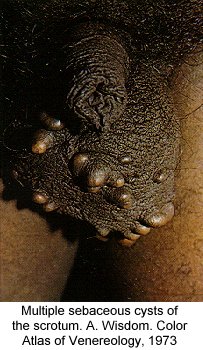 Kaposi’s Sarcoma
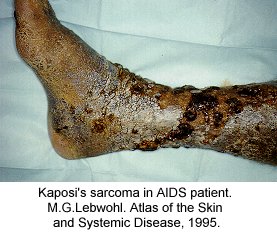 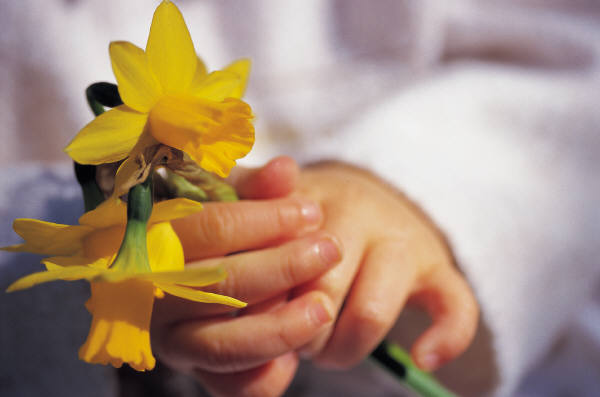 THANK YOU